Литература
9
класс
Тема



Мотивы  лирики  А.С.Пушкина
Читая  лирику Пушкина,  великий  русский  писатель  Н.В.Гоголь  задался   вопросом :  «Что   же  стало  предметом  поэзии  А.С.Пушкина?»  И сам  отвечал: «Всё    стало  предметом».
        Всю лирику Пушкина  можно представить  как  бесконечный  роман  
в  стихах,  главным   предметом  изображения   которого оказывается   внутренний  мир  лирического   героя с  его  чувствами,  переживаниями и  стремлениями, будь  то  порыв  страсти,  предчувствие  любви или  разочарование   в  идеале.
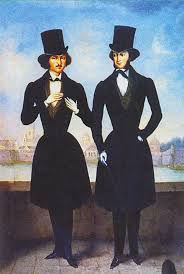 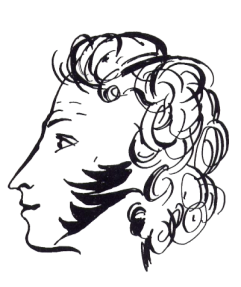 Поэт  обращается  к   этим   темам  
во  многих   своих   стихотворениях
Тема  Родины
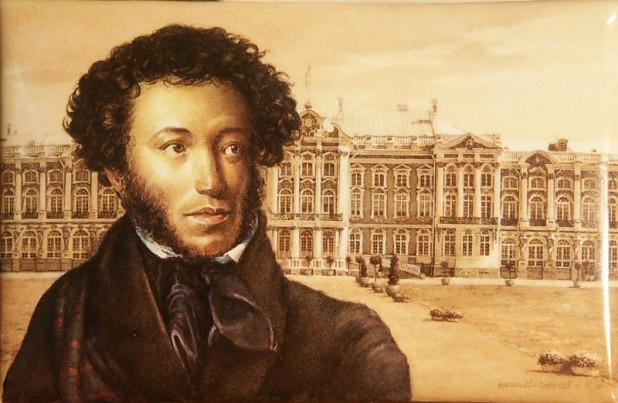 Во  многих  произведениях Пушкина  звучат  идеи   патри-отизма. Писатель  всегда    думал 
 о  своей  стране,    о её  будущем, поэтому  часто  в    своих   стихо-творениях поднимал  актуальные  и   злободневные  вопросы.
           Ради  Родины  и  её   спасения лирический  герой  готов  жертво-вать  самим  собой.
Ода «Вольность» (1817)
С  сокрушительной   силой  обличает  само-державие     и       деспотию  
в России.  Поэт  призывает «на  тронах  поразить  порок» и   к  воцарению  Закона.    Ода  написана  вы-соким,  торжественным  стихом,  подчёркивающим   важность   темы.
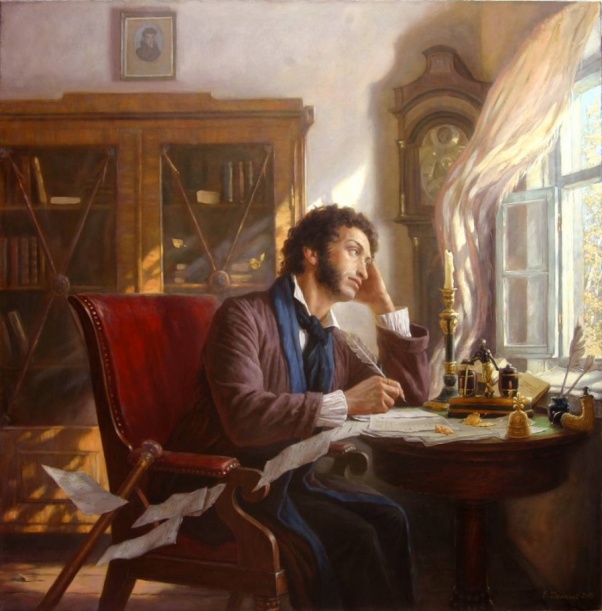 «К Чаадаеву» (1818)
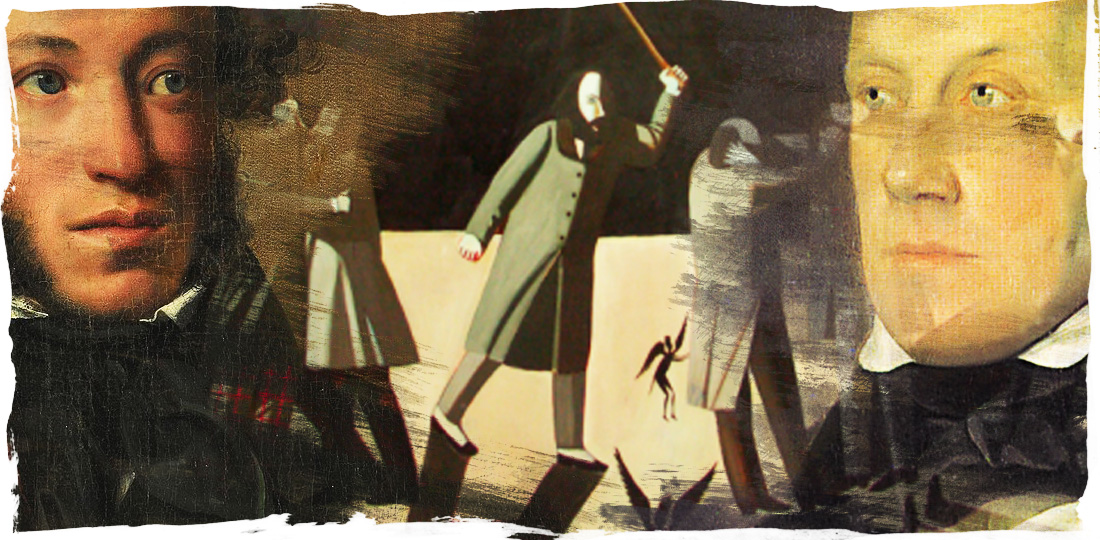 Лучшее  время   жизни поэт    призывает     посвятить  Отчизне:
 Пока   свободою  горим, 
 Пока  сердца  для  чести   живы, 
 Мой друг, Отчизне   посвятим
 Души  прекрасные  порывы. 
        Стихотворение   написано  в   жанре   дружеского  послания  
   Петру  Яковлевичу  Чаадаеву.
«Деревня» (1819)
Состоит  из  двух  контрастных   частей.  В  первой   поэт  замечает  « везде  следы  довольства  и  труда»,     но это  лишь  приготовление  к  гневному  приговору  во  второй  части.   Пушкин  страстно   клеймит основы   крепостного  права: беззаконие, произвол,  «рабство  тощее»   и  «барство   дикое»,  обнажает  «страдания    народов»
           Стихотворение   заканчивается  вопросом: «Взойдёт  ли,  наконец, прекрасная Заря» (свободы)?
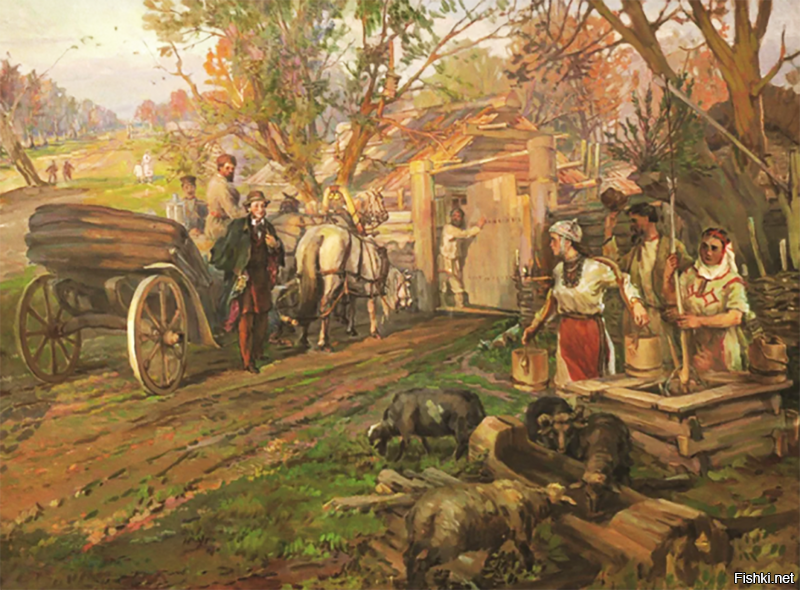 «Во  глубине   сибирских   руд…»  (1827)
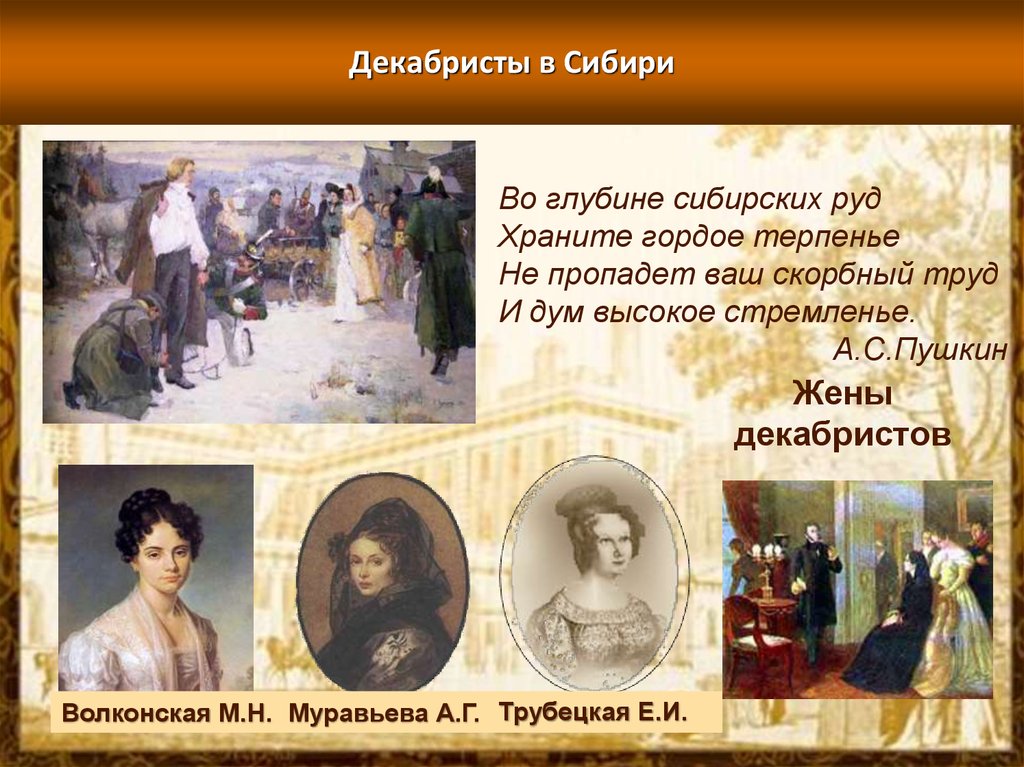 Поэт  не  скрывал  своей   духовной  связи  с   декабристами.     
    Посвящено   это  послание  друзьям-декабристам, сосланным  в  Сибирь.
Тема   природы
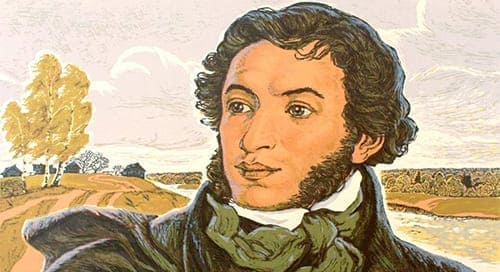 Основные  темы  и  мотивы  лирики  Пушкина раскрываются  с  помощью  картин  природы. Пейзажная  лирика является  не  только  желанием передать красоту  окружающего  мира,  но  и способом  раскрытия  внутреннего «я» лирического   героя.
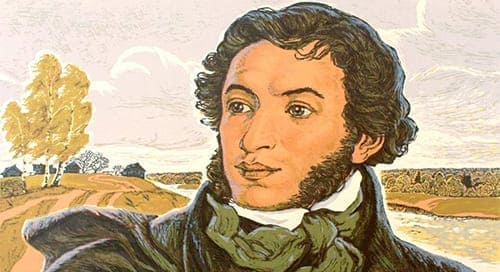 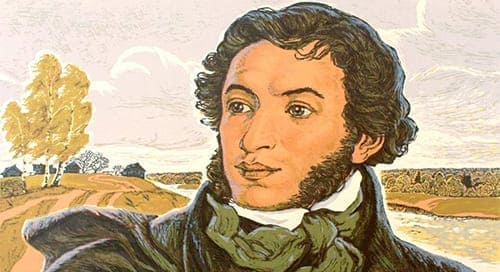 Природа  является  неким  олицетворением свободы    и   гармонии.  Сливаясь    воедино  
с  природой,  человек  чувствует    покой 
 и  вдохновение.
«Погасло  дневное  светило…»  (1820)
Поэт      не       только       сам       познал  
и полюбил  мир  природы,  но  и  открыл  его  красоту  читателям.  Перед  нами  поэт-романтик:  для  него  гармония -  это  «вечная   красота»   мира  природы.
      У  лирического  героя   грустное  состояние  души: в  воспоминаниях  он  стремится к  «берегам  печальным  туманной родины». Сумрак  вечера превращает море  в «угрюмый  океан»,  который    навевает  тоску  и  не  излечивает  «прежних  сердечных   ран».
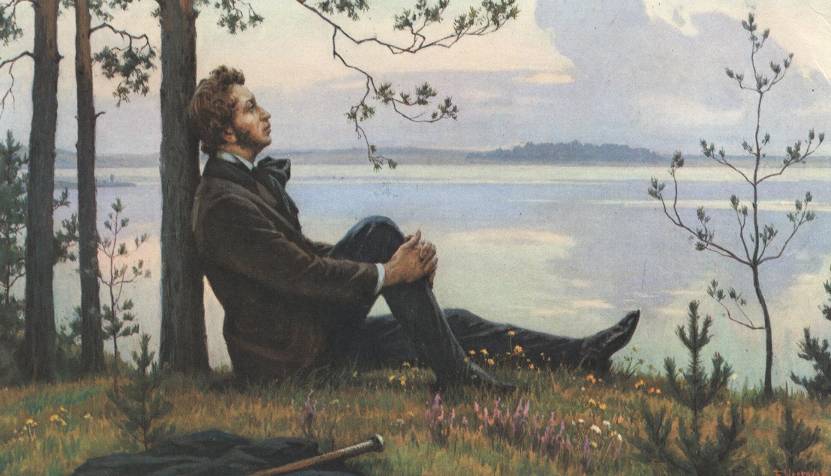 «К морю»  (1824)
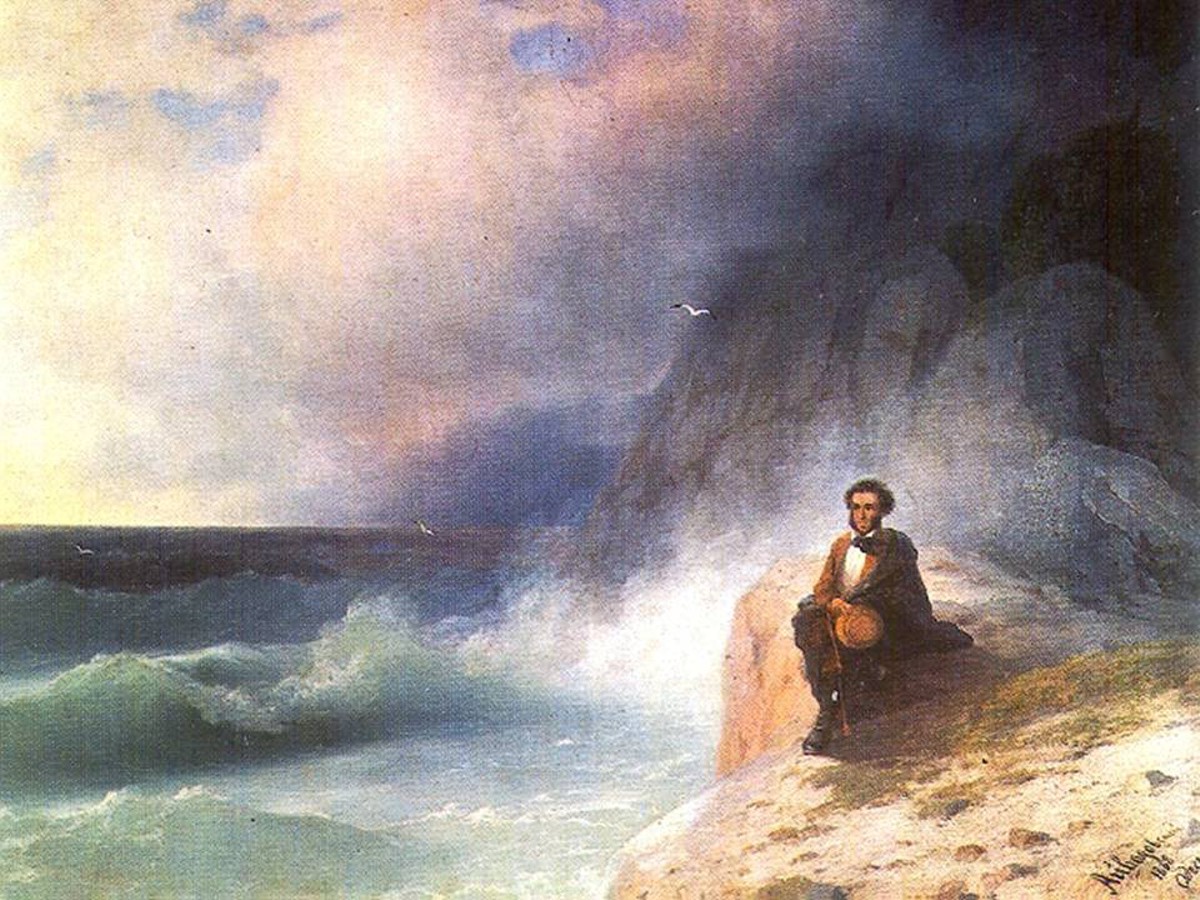 Пушкин  рисует  «торжественную  красу»  моря, которая  его  вдохновляет.
        Для  поэта  морская  стихия   -  олицетворение   свободы,  которой  
в  стихотворении противостоит    «скучный,  неподвижный   брег».
«Зимнее  утро» (1829)
В  стихотворении  отражена  гармония  состояния  природы и настроения   человека:  вечером  «вьюга   злилась», а  с  изменением  погоды  меняется  и  настроение.
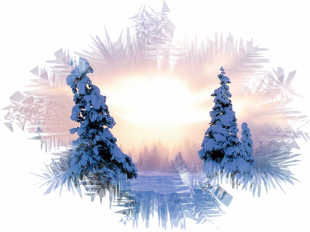 Нарисована  прекрасная  картина    зимнего  утра: 
«Под голубыми  небесами  великолепными  коврами,  блестя  на  солнце,   снег   лежит…»
«Осень» (1833г.)
Чувства   поэта     многозвучны  
и   сложны,  как   и   сама  природа.   Любимая    пора   -    осень,    мила  «красою   тихою,    блистающей  смиренно»,    «Из   годовых   времен 
я  рад  лишь ей  одной». 
      Осенью поэт  испытывает  подъём   душевных,  физических  и   творческих   сил.
      «Гаснет  краткий   день», 
но  «пробуждается   поэзия»,  
и  сам  поэт «жизни  полон».
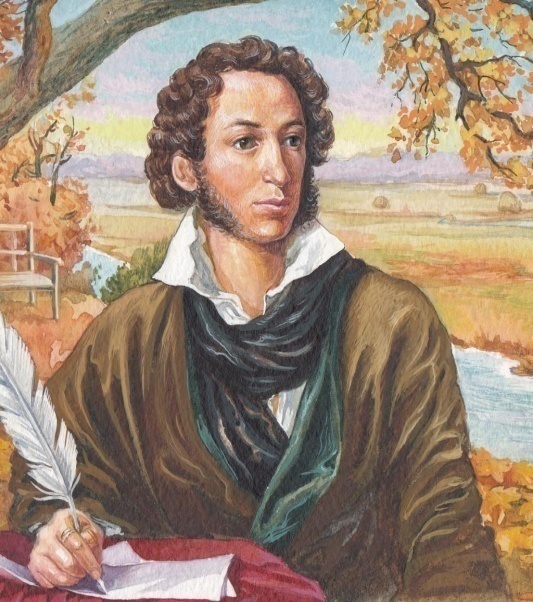 «…Вновь  я  посетил…»  (1835)
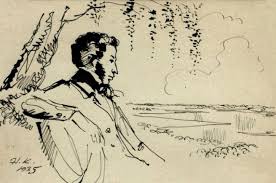 Стихотворение  написано  во время  пос-леднего  приезда в Михайловское.    Родные  места,  природа   рождают  воспоминания, настраивают  на  философские   размыш-ленния. Поэт  изображает  реальный   пейз-аж  не  ради   деталей,   а    для  подготовки  к  восприятию  своих   размышлений.    Он  обращается   к  потомкам:     «Здравствуй,  племя, Молодое,  незнакомое!»  с  верой  
в  их лучшее  предназначение и   завещает  им  те  благородные  стремления ,  высокие  идеалы,    служению  которым    была  посвящена  жизнь  лучших   людей   его  поколения.
Тема  поэта  и  поэзии
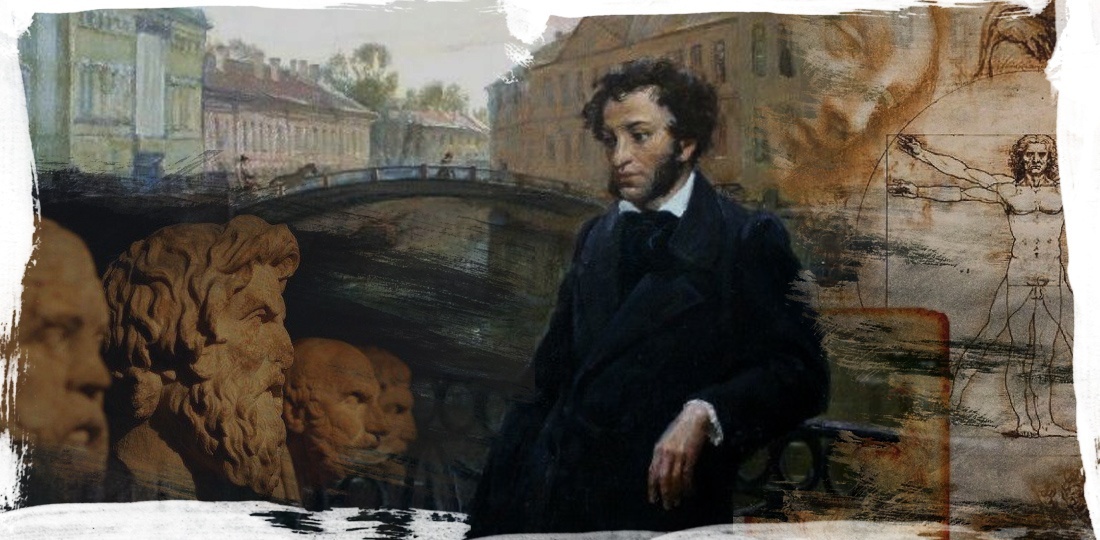 Тема  поэта  и  поэзии  в  русской  литературе  во  многом  развивалась  благодаря  пушкинской   традиции. Поэт   был  одним  из  первых,  кто  понял   значение  писателя  в  чело-веческом   мире:  именно  он  способен  «глаголом  жечь  сердца  людей».
          Поэт,  по  мнению А.С.Пушкина,  обладает  божественным   началом,  отличающим  его от  обычных   людей.
« К  другу-стихотворцу» (1814)
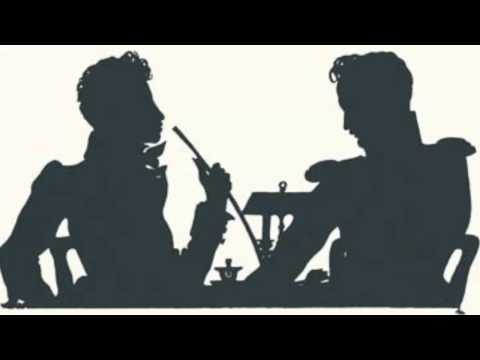 Это  первое  произведение поэта; здесь  он  говорит  
    о  том, что  не  всякому   дано      
       быть  настоящим  поэтом, 
       что судьба  поэта  нелегка,  
его   путь  тернист.
Пушкину-лицеисту   чужд   образ    «угрюмого  рифмотворца»,    «скучного  проповедника»  и мил  образ  вольнолюбивого  поэта-мыслителя,  обличителя  пороков.   «Хочу  воспеть  свободу  миру,    На   тронах поразить  порок…»
«Пророк»  (1826)
Написано  после  расправы   с  декабристами. 
 Миссия  пророка  прекрасна  и  изящна: «Глаголом   жечь  сердца  людей».   Поэт   -   избранник, провидец  и  учитель, призванный  служить  своему  народу, быть  вещим,   мудрым,  поднимать  на   борьбу  за  правду  и  свободу.
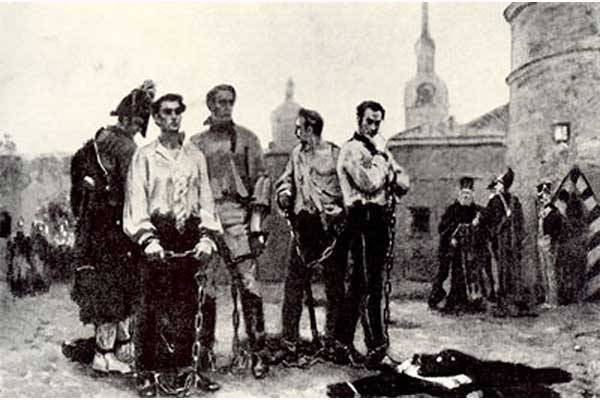 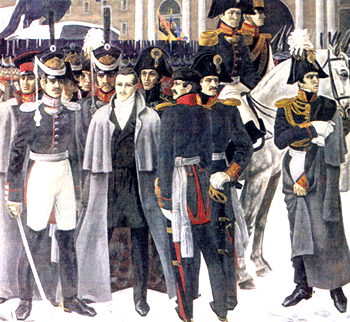 «Эхо»  (1831г.)
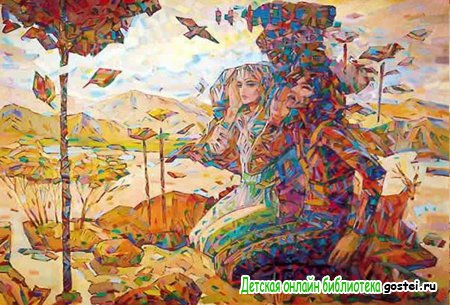 Поэт  сравнивает  себя  
с  эхом.  Оно  откликается  на  все   звуки   жизни.   Оно,   как  
и  поэт,  влюблено  в    мир.
         Поэт  готов принять  мир  во  всех  его  проявлениях,  даже  тогда,  когда  «нет  отзыва».
«Я  памятник  себе   воздвиг  нерукотворный…»  (1836)
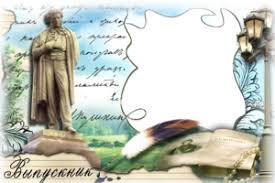 Стихотворение   
  называют   поэтическим   завещанием  Пушкина.  Здесь  нет  настоящего времени  -   только  прошлое  и  будущее.    Поэт  утверждает  величие  поэзии,  ставит  её  выше  славы   царей  и  полководцев.
           Главная  ценность  поэзии   -   нести  людям  добро.
Тема   любви
Одной  из  величайших  человеческих  ценностей      А.С.Пушкин  считал  любовь. Поэтому  тема  стала  одной  из  самых  главных  в  произведениях  известного  писателя  и  поэта.
           Лирический   герой у  Пушкина   наслаждается  любовью  в  любых  её  проявлениях. Даже   разлука  и  расставание   оцениваются   как   жизненный  опыт, как   момент  счастья  на  пути   человека.
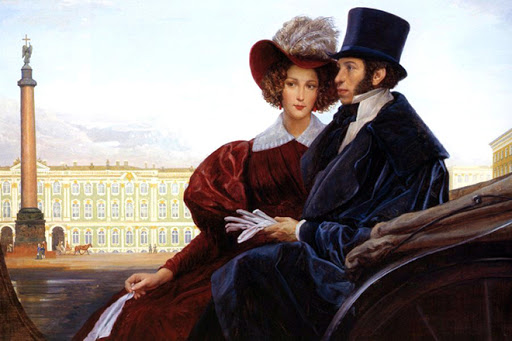 «На  холмах  Грузии   лежит   ночная   мгла…» ( 1829)
Написано  во время  поездки  на Кавказ. Это воспоминание  о  любви.   Образ  любимой   живёт  в  мыслях  и  чувствах  поэта  и  творит   чудо:  «ночная  мгла»   перестаёт  сгущаться, грусть  становится   легкой,  печаль -  светлой.
    Язык  прост,  нет  ярких  эпитетов,  всего   две  метафоры:  «лежит  мгла»  и  «сердце  горит»,  но  слова  складываются   в  музыкальный  и  прекрасный  образ светлой  и  тихой  печали.
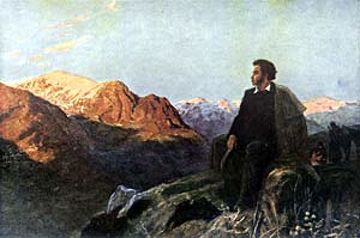 «К***» ( « Я помню   чудное   мгновенье…»)   (1825)
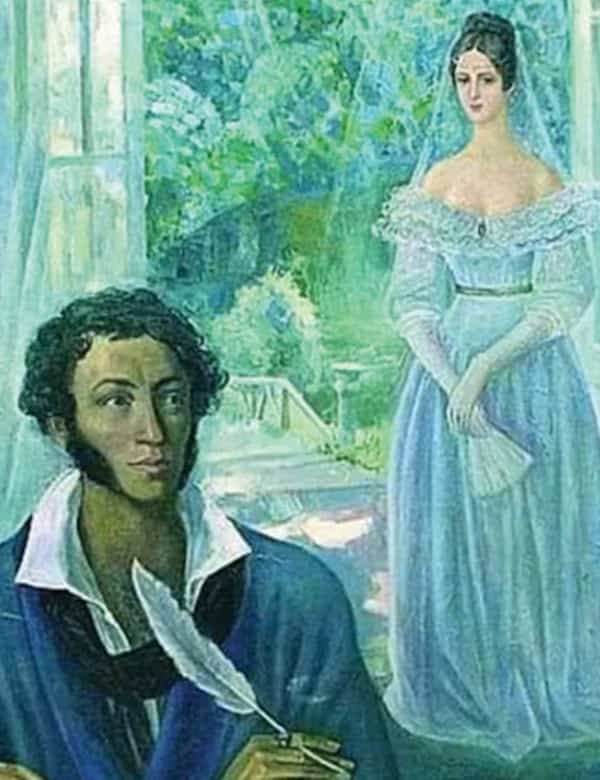 Стихотворение  -  гимн  красоте  и  любви, которая  обогащает  и  преображает  человека.   Не  убивают   любовь  ни  «томленья   грусти   безна-дёжной»,  ни «тревоги  шумной   суеты».  Она  воскресает,  и  мгновенье  оказывается  силь-нее,  чем  годы.  Без  любви  нет жизни, божества и  вдохновенья.
«Мадонна» (1830г)
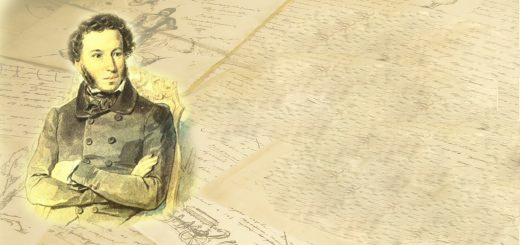 Стихотворение  посвящено  Наталье  Гончаровой  и  написано  незадолго   до  их   венчания. Поэт   любил   не  только  очень  красивую   женщину, но  и  свой  идеал,  свою мечту  о прекрасной  подруге, о  душевном  приюте,  о  доме.
           Известно,  что   более  всего  поэта  поражало  сходство  его  избранницы  с  изображением  Мадонны   на  картинах   эпохи    Возрождения.       Так  лирический   герой  проходит   путь  от  любви-страдания   до  любви-самопожертвования.
Тема  дружбы
Стихотворение  «19  октября»  (1825)
Особое   значение  в   жизни  Пушкина  имела  дружба. Он  ценил  своих  товарищей  по лицею, уважал  тех,  кто воплощал  его   взгляды   на  жизнь.
          Лирический   герой  благодарит  всех  тех,  кто повлиял  на  его   мировоззрение.  
          Дружба   в  творчестве  Пушкина  приобретает  и  настроение  счастья,  и  настроение  трагедии,  так как многие  из  его   друзей   уже   ушли  из   жизни.
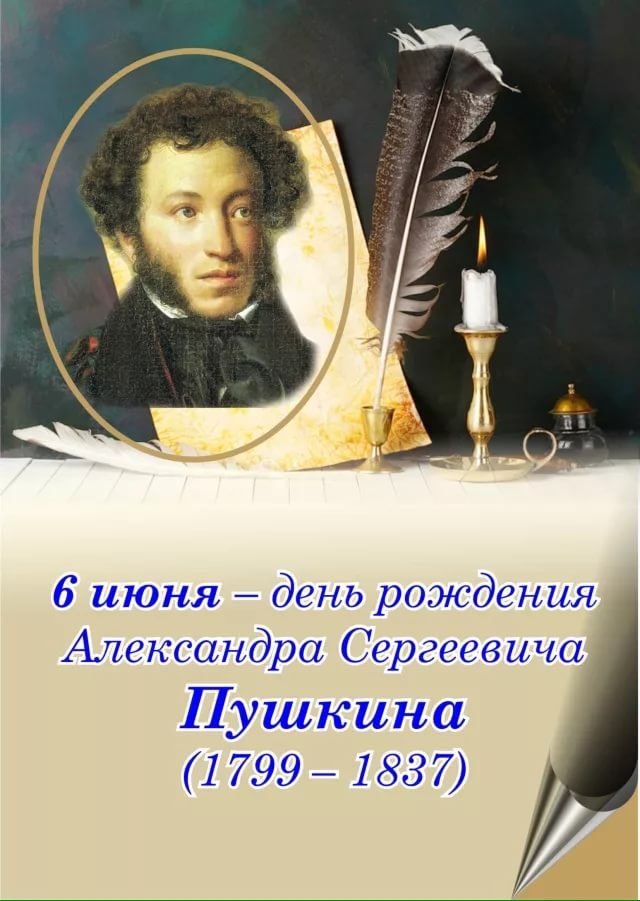 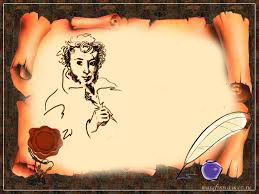 Философские   мотивы.
Великий   писатель  и  поэт ХIХ века во многих своих  стихотворениях обращался  к  вечным  проблемам.
         А.С.Пушкин   размышлял  
о    предназначении      человека,  
о  сущности   бытия, о жизни  
и  смерти,  о  добрых  и  злых   началах.
           К  философской  лирике   поэт  обращался   на  протяжении   всего  своего  творчества.  Во  многих  его  произведениях   эти   мотивы    органично  соединены  с     другими   темами.
Задания для самостоятельного выполнения
Прочитать статью  учебника  
на  страницах 104 – 111,
стихотворения А.С.Пушкина 
на  страницах  111 – 113 ,
уметь  ответить  на  вопросы  
на  странице 114.
     Подготовить   выразительное  чтение   стихотворения                
 «К Чаадаеву».